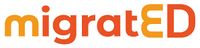 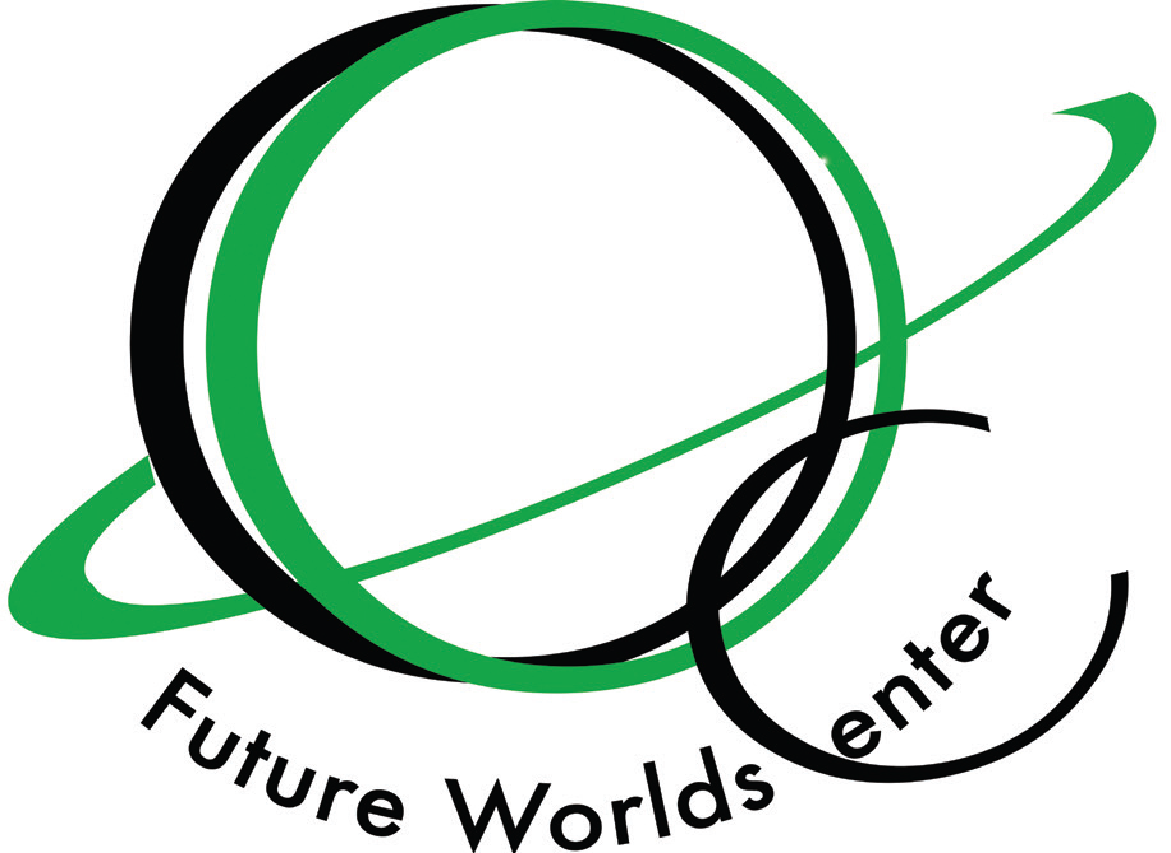 migratED: Migrations and human rights enhanced through Technology in EDucation
Andreas Andreou
andreas@cnti.org.cy  
Project coordinator
Co-funded by the Erasmus+ programme 
of the European Union
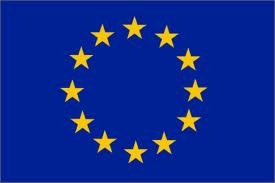 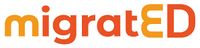 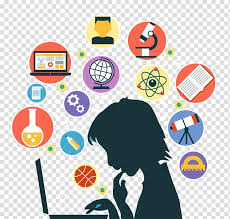 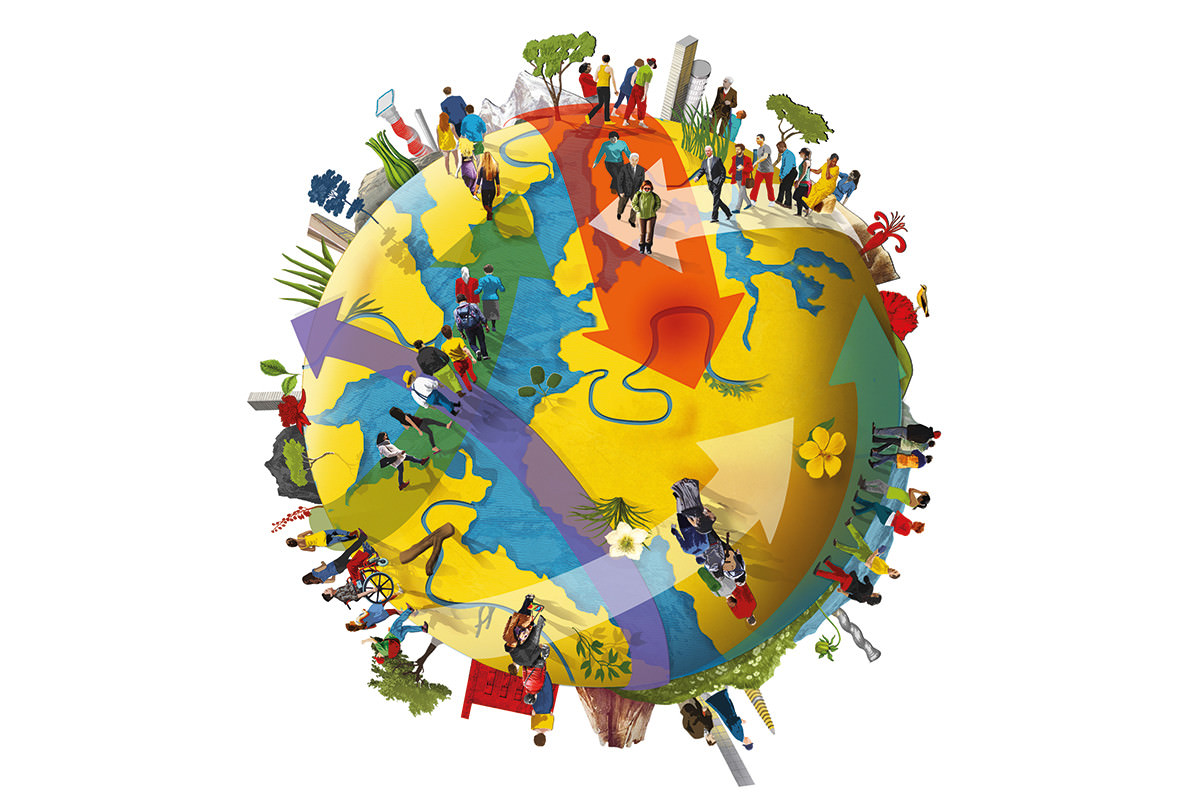 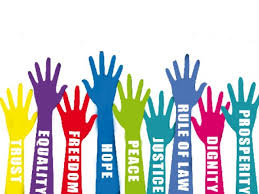 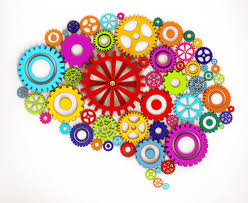 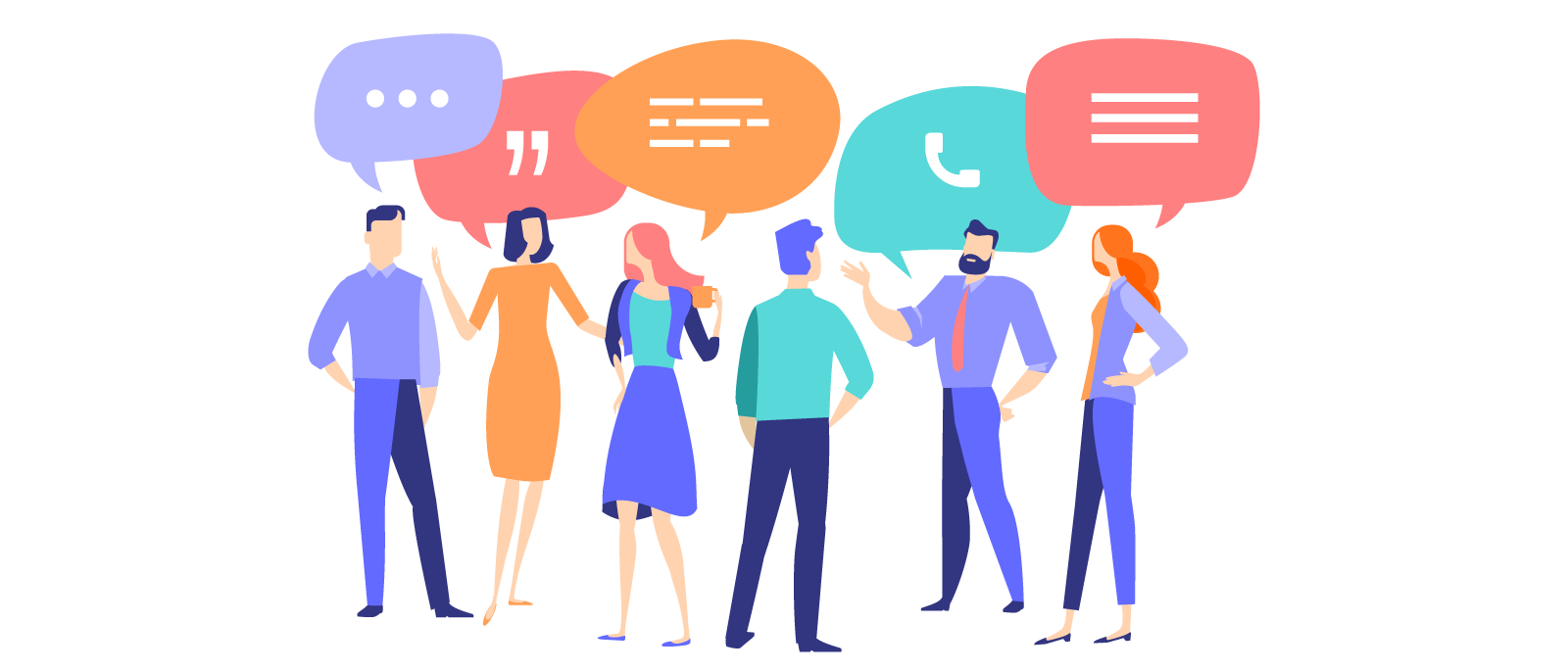 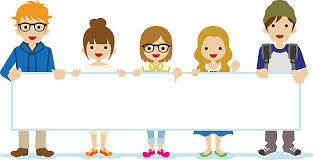 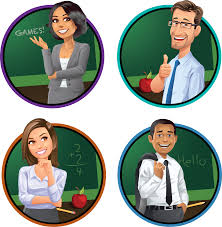 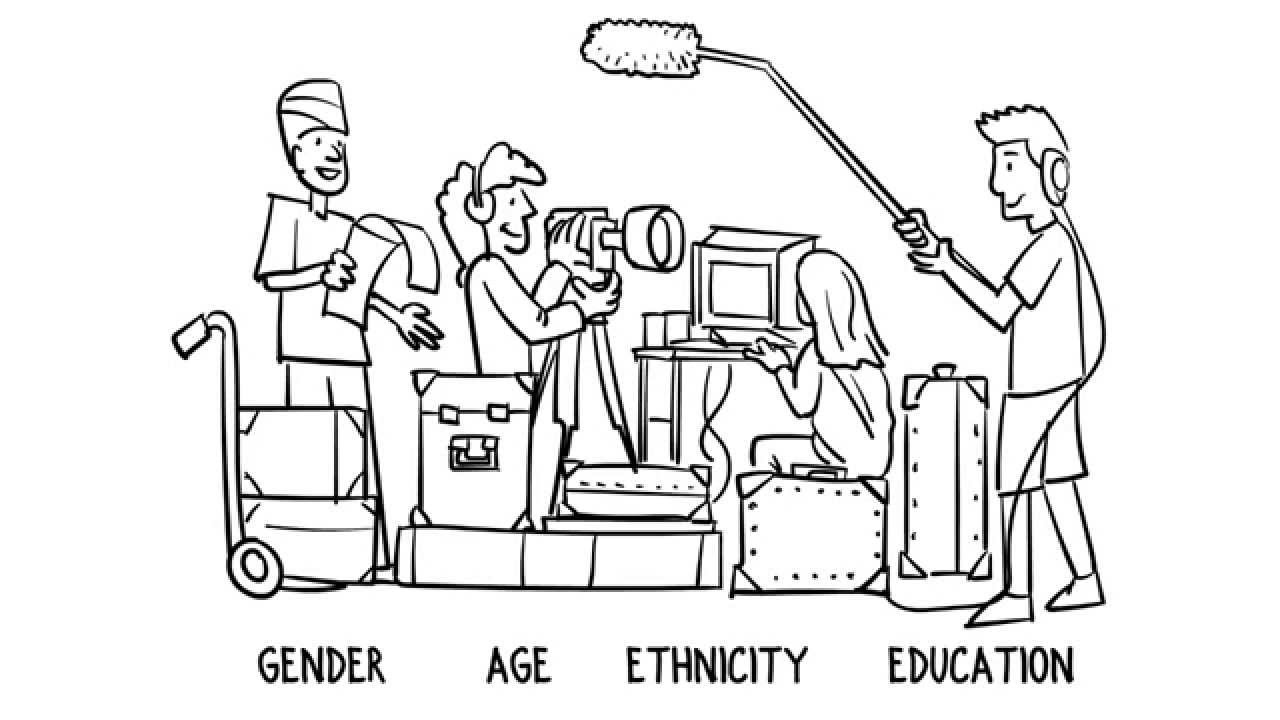 2
Thanks!
Any questions?
andreas@cnti.org.cy
3